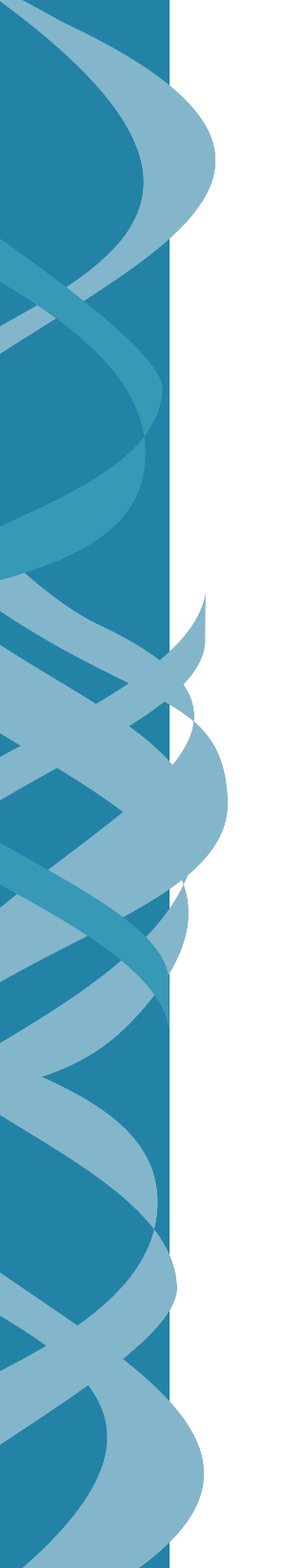 OFFICIAL
COMPREHENSIVE PALLIATIVE CARE IN       AGED CARE
Kate Swetenham. Director of Nursing, End of Life Team, Department for Health and Wellbeing.
OFFICIAL
The Comprehensive Palliative Care in Aged Care (CPCiAC) Measure
The Comprehensive Palliative Care in Aged Care Project is a joint initiative between the Commonwealth and State Government of South Australia, with funding of $7.65m over 5 years.
The agreement with SA Health was signed on 27 March 2020
Scoping activities
Pilot projects
March 2020 to June 2021
July 2021 to June 2024
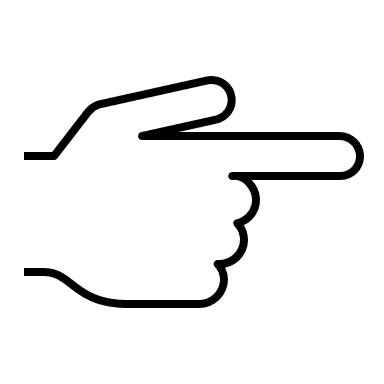 The Comprehensive Palliative Care in Aged Care Project Activities
Scoping activities of the South Australian project
March 2020
June-July 2020
September 2020
NGO Grant Round
Stakeholder analysis
Literature Review
Education Roundtable
Pilot innovation projects
Identifying enablers, learnings and tested models
Deep dive on important content, skills required by workforce and how to best support them
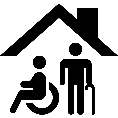 9 grants in RACF setting
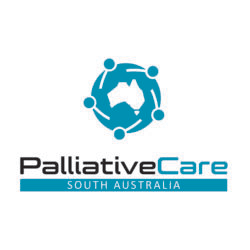 In partnership with
DHW project team used findings from scoping activities to design pilot projects that deliver improved palliative care access and end of life care to residents of RACFs.
The Comprehensive Palliative Care in Aged Care (CPCiAC) Measure
Hospice in the Residential Aged Care 	2. Regional Hospice in Aged Care 			3. Regional GP Shared Care in Aged Care
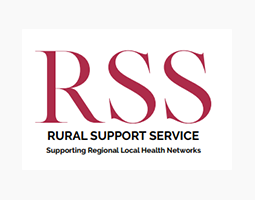 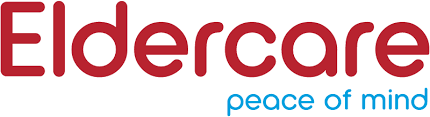 Pilot projects
July 2021 to June 2024
Funding prioritised to the aged care sector instead of the specialist palliative care sector
To support internal escalation within RACFs so that residents at EOL               are cared for in place, by staff who feel confident and have skills in:
Advance Care Planning (ACP)
Escalation of care pathways
And have access to:
Specialist Palliative Care in-reach support
Education and training
Personal care worker traineeships
Grief and bereavement support.
PROJECT OBJECTIVE
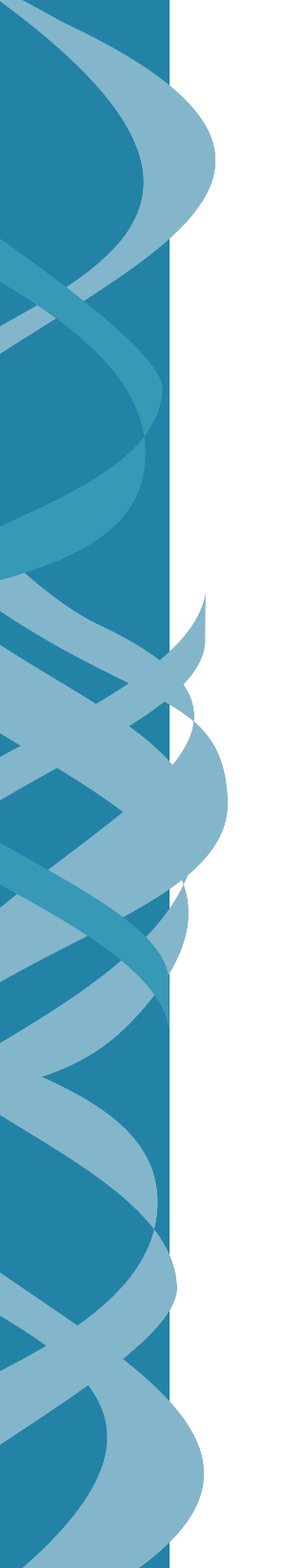 The primary aim of the piloted model was to ensure that residents of RACFs have good end of life care available within the RACF, regardless of diagnosis, location and life circumstances
The Hospice in the Residential Aged Care Facility (RACF) aimed to demonstrate an increase in people dying in their place of choice, with a higher number of resident wishes communicated through either the non-statutory advance care plan or advance care directive, and the improved delivery of palliative care leading to a reduction in avoidable hospital admissions.
The pilot model promoted training on a range of initiatives to ensure RACFs were equipped to provide end of life care for residents:
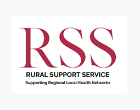 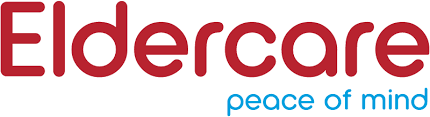 RSS’ Regional Hospice in the RACF baseline data
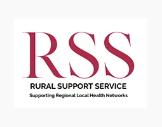 Pre-project commencement, RSS undertook 100 baseline ‘after death ELDAC audits’ with 14 of the 15 pilot sites.
Residents with an ACP/ ACD: 85%
Residents with an appointed substitute decision-maker: 78%
Resident’s families assessed for bereavement risk: 22%
Residents discussed in Team Case Conference: 12%
Residents dying in the Aged Care Facility: 82%
Other interesting data
Referral activity at end of life
Demographics
Average age: 86 years
Gender: 63% female
Language: 93% English speaking
Country of birth: 68% Australia
Cause of death: 42% dementia
Specialist palliative care: 19%
Hospital transfer at last week of life: 15%
Transfer requested by GP: 40%
Avoidable hospitalisations: 27%
Symptom management as reason for referral: 53%
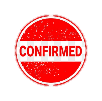 Facilities with higher RN/ EN have reduced Hospital transfers
[Speaker Notes: Project -SA Health Sites
State government is responsible for ~1400 aged care beds across regional SA.
Regional Support Service (RSS) provides project management support to the 6 rLHNs.
6rLHNs were consulted about project and endorsed RSS management
The RSS have employed staff at the central office who then travel to participating sites.
RSS commenced July 2021.]
Eldercare’s Hospice in the RACF performance data (2022)
Residents discussed at Needs Rounds
Average of 17 per month and led by the Palliative Care Nurse Practitioner
Residents referred to Eldercare PC Team outside of Needs Rounds
Average of 8 per month
Greater recognition with Palliative Care Educator and Nurse Practitioner availability at pilot sites
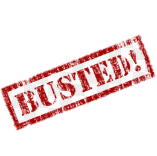 Majority of residents present to ED (91%)
Avoidable end-of-life admissions to hospital
Average of <1 per month (i.e., 7 over 10 months)
Strong onsite palliative care presence to manage deterioration in house
Residents dying in place of choice
Average of 17 per month
96% of residents dying in place of choice (up from 92% in 2021)
Eldercare’s rate of death at the RACF exceeds the national average
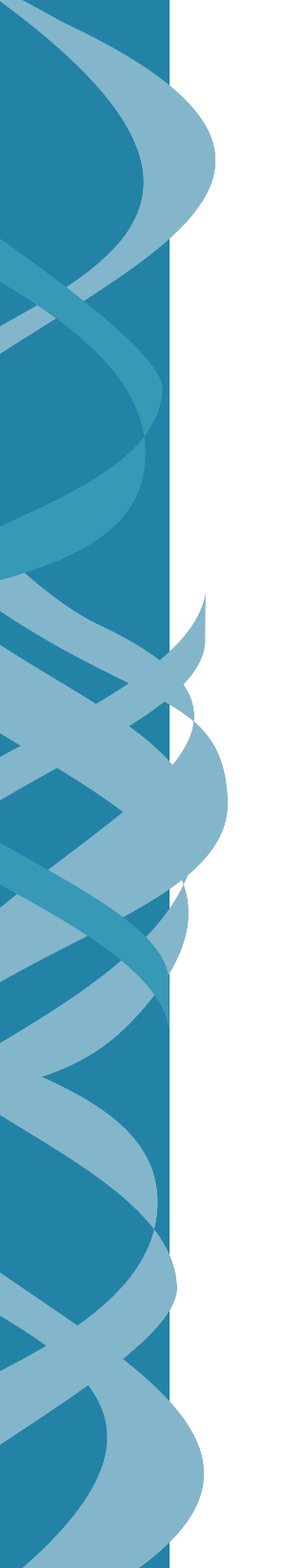 Needs Rounds positively impacted the care and management of palliative patients in residential aged care facilities
Needs Rounds
Needs Rounds provided a structured approach to identify and discuss palliative residents, and an opportunity to enhance palliative care capability and skills.
Metropolitan pilot: 299 residents were identified as palliative through monthly Needs Rounds and participated in the project (ranging from 12 to 27 resident discussions per month).
Regional pilot: In fifteen regional sites, 246 residents were identified as palliative and discussed in the Needs Rounds (ranging from 7 to 26 resident discussions per month).
GP attendances in palliative care Needs Rounds were 92 in total and varied between sites and across the timeframe (ranging from 2 to 22 GPs attendance in each month).
PC Medical Consultant-led model
Nurse-led model
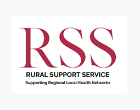 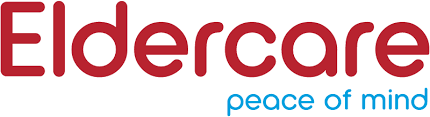 Internal capacity, organisational focus on palliative care, and relationships built between nurses and GPs are noted as key factors enabling the engagement of nurse  practitioners to lead palliative care Needs Rounds.
Highly beneficial and brought in specialised medical knowledge, confidence, and credibility supporting GP learning
Sustainability will depend on ongoing incentives to foster GP participation as well as rural access to specialist palliative care expertise
Considered to be a more sustainable model
Clearer processes for resident identification, documentation of action plans, and information sharing could enhance the operation of Needs Rounds.
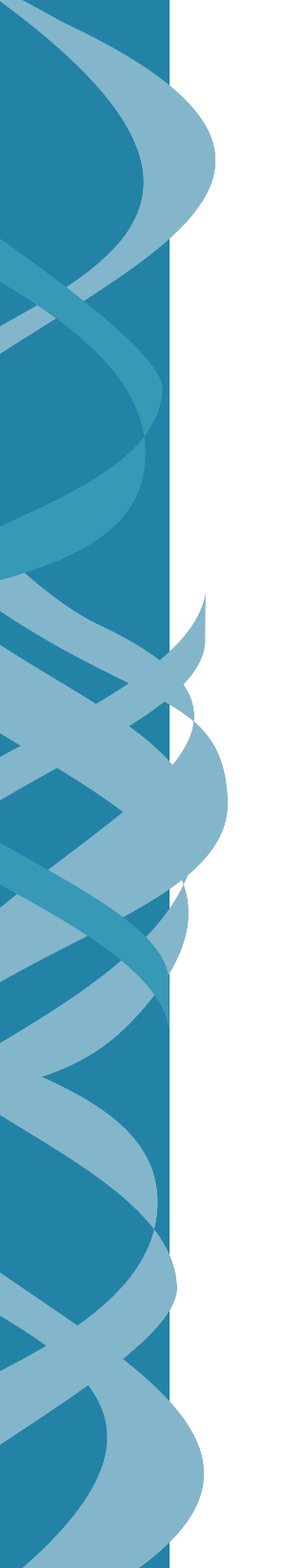 People who had an Advance Care Plan were less likely (~84%) to be transferred to hospital than people with no plan*
Advance Care Planning
Metropolitan pilot: number of residents with a documented Advance Care Plan or Advance Care Directive completed in Eldercare sites increased from 399 to 621 during the project implementation.
Over 400 residents had a 7-Step Pathway completed
The average number of residents dying in the place of their choice increased from 17% in the first quarter to 21% in the last quarter of project.
Regional pilot*: number of residents with a documented Advance Care Plan or Advance Care Directive decreased from 85 to 79 during the project implementation, notwithstanding there was an increase in discussions of diagnosis and prognosis with residents and families.
11% increase in the number of residents who died at the RACF
Increase from 81% to 97% in the number of residents who wished to be cared for in the residential aged care facility, should their condition deteriorate.
*Data derived from pre- and post- analysis of the ELDAC After Death Audit for RSS sites only, where audit data was available.
Residents whose cases were discussed in Family meetings/ Case Conferences were less likely to be transferred to hospital
Case conferences
Case conferences enable the care team to engage with residents and their families to understand and document their future care wishes
Metropolitan pilot: 51 case conferences were held in Eldercare participating sites.
Regional pilot: 40 case conferences were conducted in regional RAC sites, a 30% increase since the pilot’s commencement.
Increase in case conferences in regional sites was likely due to the establishment of Needs Rounds and case-based discussions facilitated by medical consultant, and attended by GPs and other health providers.
53% of surveyed Eldercare staff reported no prior palliative care training through education or professional development. This emphasises the importance of additional palliative and end of life care training within the professional environment
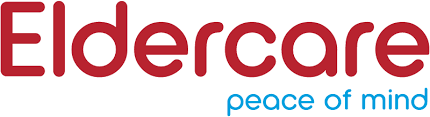 Staff training
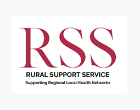 Eldercare recruited 1.4 FTE clinical educators to assist in the development of palliative care training booklets and facilitate training workshops for staff and support mentorship for trainees. 
The traineeship program was established to enhance the organisational culture and improve the knowledge of personal care assistants in identifying deterioration and care needs for palliative residents
Training was provided to 16 senior clinical staff, 99 personal care assistants (including 16 trainees) and 12 GPs at Eldercare.
In RSS sites, workforce education was facilitated through employment of 1 FTE palliative care nurse educator to deliver workshops in each site and provide hands-on training and mentorship to aged care staff. 
A series of educational webinars and case-based discussions for GPs were facilitated by the palliative care medical consultant and were open to all GPs in the region. 
Monthly educational series attracted 97 individual clinicians including 14 GPs who attended at least once
Pre- and post-survey – Eldercare palliative care training workshop
Staff training helps identifying and caring for residents at the end of life, and may decrease hospitalisations* of residents in aged care facilities in the long run
Overall the proportion of transfers to hospital in the last week of life decreased from 16% to 9%**.
Symptom management as a principal reason for hospital admission decreased from 57% pre- project to 0 post-project.
Other learnings from the Hospice in the RACF pilots
Updating families regarding the resident’s health condition and providing emotional support was highly acknowledged by families. Communication is a central component to understanding and connection that can support the family as they navigate deterioration and dying. Poor communication may be due to the lack of skills and confidence amongst staff which can be addressed through training
A significant change in organisational culture to consider palliative care as a priority area in aged care and embed palliative care into their workforce development, quality improvement and engagement strategies and activities.
Eldercare and RSS have developed expertise and leadership that can contribute to the aged care sector and support smaller aged care services that do not have the internal capacity or governance structure to implement similar activities.
*Number of hospital admission, assumes that any death in hospital is an avoidable one. Capturing reasons for hospital transfer requires reviewing resident’s notes retrospectively for detailed information. In regional sites the issue of hospital admission in multi-purpose aged care sites, due to co-location, is much more complex. 
**Data derived from pre- and post- analysis of the ELDAC After Death Audit for RSS sites only, where audit data was available.
Investment in palliative care in aged care is relatively small when compared to the potential systemic health and wellbeing gains
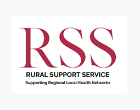 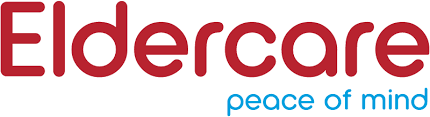 Total estimated pilot cost: $ 1,534,828*
Grant of $1,115,323 from SA Health plus an additional $78,000 in Boost subsidies for Trainee wages, resulting in a total funding of $1,193,323. An estimated amount of $341,505 was absorbed by Eldercare.
Timeframe of analysis: November 2021 and December 2022
Number of beds: 770
Cost per bed per day: $5.87
Total estimated pilot cost: $ 2,663,028*
Grant of $2,278,125 from SA Health, $160,836 from The Hospital Research Foundation and $80,000 from the Country SA Primary Health Network. An estimated amount of $144,067 was absorbed by RSS.
Timeframe of analysis: July 2021 and December 2022
Number of beds: 573
Cost per bed per day: $12.73
Sharing of resources and overheads, such as the training materials and corporate services, would likely reduce the pilot’s average costs.
*Key cost items, including personnel resources and direct program staff time including new personnel recruited, management and administrative staff time allocated to these projects, non-personnel resources including all other necessary activities to deliver the project, such as training costs, materials, and incentive payments and an estimation of the overhead cost that was dedicated to the project
Continue investing on what we know that works and explore opportunities in innovative care delivery
Hospice in the RACF model
Continue funding of RSS to deliver the Regional Hospice in the RACF model and GP Shared Care across government-funded aged care sites
Expansion of the Hospice in the RACF developed and implemented by Eldercare to smaller aged care facilities (including for profits)
Education on the run videos
Ten short videos teaching workers how to execute/ troubleshoot key activities for palliative care in residential aged care
Videos will be uploaded to PalliAGED App and will be freely available.
Videos have been produced with subtitles to support care staff learning on the run from hand held smart phone device.
Final year of project opportunities
Palliative care in the Virtual Care Service
Support improvement of health system flow by strengthening palliative care knowledge and resources in the Virtual Care Service
In 2022-23, VCS supported 2,119 patients from RACFs, of which 20% (434 people) have since died. From these, 51% (222) died within 28 days of the VCS episode of care. 
This indicates that a significant proportion of calls from RACFs to VCS are for palliative patients, opening an opportunity to better resource and build this service’s capacity, for the benefit of patients and the health system.
There is opportunity to test the effectiveness of specialised palliative care resources and training that supports VCS to better serve the RAC sector.
Enhanced South Australian Community Care(SACC) Response
Fund SACC dedicated palliative in-reach for RACFs to support dying in place.
Use the VCS as the referral to the SACC aged care program.

Aim 
Increase reach and impact to aged care sector, with a focus on education and upskilling of aged care workforce through palliative care in reach model.
Questions?